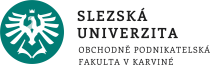 Regionální ekonomika a politika
Ing. Kamila Turečková, Ph.D.
7

Regionální rozdíly
1
Obsah
Regionální rozdíly (regionální disparity) a jejich členění
Příčiny meziregionálních rozdílů
Regionální rozdíly v České republice

Klíčová slova: Disparita, ekonomická disparita, meziregionální disparita, pozitivní a negativní disparita, příčiny meziregionálních rozdílů, region, regionální rozdíly, regiony nedostatečně vybavené přírodními zdroji, regiony s nedostatečným využitím vlastních zdrojů, regiony se stagnujícími základními odvětvími, rozdíl, sociální disparita, teritoriální disparita.
2
1) Regionální disparity a jejich členění
Regionální disparitou rozumíme územní nerovnosti či nepoměr ekonomických, sociálních nebo teritoriálních jevů.
Regionální disparita jako rozdílnost, která je výsledkem přirozeného vývoje reálně fungující ekonomiky.
Regionální disparity mohou být:
pozitivní - podporovány a prohlubovány
negativní - omezovány a potlačovány
3
1) Regionální disparity a jejich členění
Regionální disparity členíme na:
ekonomické - územní nerovnosti či nepoměry ekonomických jevů neboli územní rozdílnosti v procesu výroby, rozdělování, směny a spotřeby užitných hodnot
sociální - územní nerovnosti či nepoměry sociálních jevů, které se týkají především lidské společnosti a vtahů uvnitř této společnosti
teritoriální - územní nerovnosti či nepoměry teritoriálních jevů, které jsou spjaty zejména s příslušným územím
4
1) Regionální disparity a jejich členěnízákladní členění meziregionálních disparit
5
1) Regionální disparity a jejich členění
Klasifikace regionální disparity ze dvou souvisejících perspektiv na:
vertikální
horizontální
Vertikální perspektiva na regionální disparitu znamená, že ji posuzujeme v kontextu různých geograficky založených rámců (svět, Evropa, země) nebo různých územních měřítek (Evropská unie, stát, region, obec s rozšířenou působností, obec). 
Horizontální perspektiva souvisí s věcnou sférou výskytu regionálních disparit, kdy disparita může mít materiální i nemateriální podobu. Věcnou sférou je zde myšlen jakýkoli zvolený jedinečný a měřitelný atribut (míra nezaměstnanosti, porodnost, délka železniční sítě, domácnosti připojené k internetu aj.), který splňuje předpoklad komparovatelnosti.
6
1) Regionální disparity a jejich členěníúrovně vertikální perspektivy na úrovni čr
Na úrovni České republiky vyplývají tyto úrovně vertikální perspektivy:
Česká republika a disparity mezi jejími jednotlivými kraji
kraje a rozdíly mezi jejími obcemi s rozšířenou působností (případně okresy či obcemi)
obce s rozšířenou působností a disparity mezi jejími obcemi
případně jiné, např. Česká republika a rozdíly mezi jejími mikroregiony nebo kraje a místní akční skupiny apod.
7
2) Příčiny meziregionálních rozdílů
Příčiny nerovnoměrného vývoje a zdroje regionálních disparit lze nalézt ve třech základních skupinách faktorů:
přírodní podmínky - množství nerostného bohatství, vybavenost a stupeň čerpání přírodních zdrojů, stupeň znehodnocení a obnovy životního prostředí, geografická poloha ve smyslu vzdálenosti k centrům obchodů a významným logistickým uzlům a další
socio-kulturní faktory - hodnoty a tradice, které determinují přístup k inovacím, podnikání, mobilitě, psychologické faktory, struktura obyvatelstva, migrace a mobilita pracovní síly apod.
politicko-ekonomické faktory - rozdílná ekonomická struktura a stav infrastruktury, soustředění politické i ekonomické moci do městských obvodů, regionální projevy státních rozhodnutí, inovace a schopnost jejich vytváření, aj.
8
2) Příčiny meziregionálních rozdílů
Příčiny meziregionálních rozdílů lze rozdělit do dvou kategorií na:
vnitřní - pocházejí od aktérů regionálního rozvoje v daném regionu, přičemž jde o jejich chování, zvyky, motivaci, schopnosti a míru jejich využití
vnější - společenské podmínky a podmínky externího prostředí (fyzicko-geografické i socio-ekonomické)
Regionální rozdíly jsou tím, co se promítá do regionální struktury regionů, která je následně pro každý region specifická. Vedle prosperujících regionů s vysokou životní úrovní (ale například nežádoucím stavem životního prostředí) můžeme nalézt regiony s podprůměrnou ekonomickou výkonností, s vysokou nezaměstnaností a sociálními problémy.
9
2) Příčiny meziregionálních rozdílůtypy problémových regionů
Podle různých příčin vzniku meziregionálních disparit rozlišujeme tři hlavní typy tzv. problémových regionů:
regiony nedostatečně vybavené přírodními zdroji charakteristické nepříznivými přírodními podmínkami, které v minulosti umožnily pouze extenzivní formy zemědělství, a tato informace přetrvala do současnosti
regiony s nedostatečným využitím vlastních zdrojů, kdy nízké využití vlastních zdrojů je podmíněno nedostatkem kapitálu
regiony se stagnujícími, upadajícími základními odvětvími, které v minulos-ti patřily k vyspělým, avšak změnou ve struktuře poptávky zaznamenali stagnaci či úpadek tradičních odvětví (těžba uhlí, energetika, hutnictví, textilní výroba, strojírenství apod.)
10
3) Regionální rozdíly v české republice
V České republice docházelo ke vzniku významných rozdílů v míře sociálně ekonomického rozvoje regionů a existuje stále předpoklad jejich dalšího narůstání jako důsledek prudkých změn ekonomických podmínek a rozdílného sektorového dopadu ekonomické transformace na jednotlivé regiony. 
Česká republika zdědila z minulosti ve srovnání s mnoha zeměmi západní Evropy po-měrně malé regionální rozdíly. V průběhu transformačního období v 90. letech 20. stol. však došlo v důsledku otevírání ekonomiky a restrukturalizace k růstu regionálních disparit, které ovlivňují mnohem intenzivněji úroveň života v regionech.
11
3) Regionální rozdíly v české republice
Trendy prohlubování meziregionálních rozdílů ovlivňují zejména tyto faktory:
úroveň infrastruktury, zejména dopravní
úroveň industrializace regionu s dopadem na zaměstnanost
stav zemědělství s klesajícím podílem na zaměstnanosti i výstupu
postavení služeb s novou vedoucí roli v ekonomice jako celku
síť měst, zejména větších, které by se mohly stát významnými rozvojovými póly na regionální i národní úrovni
12
3) Regionální rozdíly v české republice
Trendy prohlubování meziregionálních rozdílů ovlivňují zejména tyto faktory:
nové podnikatelské aktivy, zejména malé a střední podniky
sociální napění a problémy v nezaměstnanosti koncentrované zejména v severních Čechách (Ústecký kraj) a na severní Moravě a ve Slezsku (kraj Moravskoslezský)
lidské zdroje s nedostatečnou kvalifikací a znalostmi
omezené aktivity výzkumu a vývoje silně soustředěné v hlavním městě Praze
13
Děkuji za pozornost.
14